Exponentialgleichungen
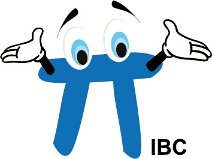 Nedim BECIROVIC 2 AKA
Darüber musst du Bescheid wissen:

Logarithmen
Rechengesetze für Logarithmen
Exponentialgleichung
Inhalt
Logarithmen braucht man zum Lösen von Exponentialgleichungen.

Es gibt zwei Arten:

Natürlicher Logarithmus:


Zehnerlogarithmus:
ln… Basis e
log… Basis 10
Logarithmen
Es gibt drei Rechenregeln zum Lösen von Exponentialgleichungen: 

1. log (u*v) = log u + log v

2. log (u/v) = log u - log v

3. log (u^n) = n *log u
Rechenregeln
4^(2*x+1) = 8^(3*x-2)

4^(2*x+1)=8^(3*x-2)     |  log → auf beiden Seiten logarithmieren 

log 4^(2*x+1)=log 8^(3*x-2) →  Klammern nicht vergessen!

(2x+1)*log 4=(3x-2)*log 8 → Logarithmen ausrechnen 
Zahlen speichern, nicht runden!

(2x+1)*0,602=(3x-2)*0,903 →  Klammern ausmultiplizieren

1,204x+0,602=2,709x-1,806     |+1,806 →  selben Terme auf eine Seite bringen

2,408+1,204x=2,709x     |-1,204x

2,408=1,505x     |:1,505 → Das x auf eine Seite bringen, dazu muss dividiert werden 

x=1,6
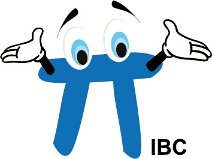 Beispiel
3^x * 4^(x+1)=5^(x+2)

log [3^x * 4^(x+1)] = log 5^(x+2)        | log → auf beiden Seiten logarithmieren, dabei Klammern 
                                                                            richtig setzen 
log [3^x] +´log [4^(x+1)] = log 5^(x+2)   |   das Gesetz    log (u*v) = log u + log v  anwenden!

((x)*log3) + ((x+1)*log4)=(x+2)*log5  |  das Gesetz    log (u^n) = n *log u  anwenden!

 0,477x  + 0,602x + 0,602 = 0,699x + 1,398  → Logarithmen ausrechnen

1,079x + 0,602= 0,699x +1,398 →  - 0,602 auf beiden Seiten rechnen

1,079x=0,699x+0,796 →  die x auf eine Seite bringen

0,380x=0,796 |: 0,380 → Das x muss alleine stehen, dazu muss dividiert werden
 
X = 2,09
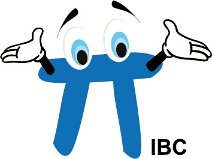 Beispiel
weiter üben!
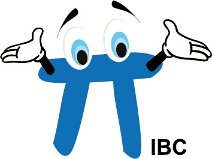